На страже закона против коррупции
Выполнила:
Ученица 10 класса Б
МБОУ Гимназии№1
Мищенко Наталья
Учитель: Кривун Галина Петровна
«На страже закона, против коррупции!»
Ежегодно 9 декабря отмечается Международный день борьбы с коррупцией. Он провозглашен Конвенцией ООН против коррупции, принятой Генеральной Ассамблеей ООН 31 октября 2003 года. В настоящий момент противодействие коррупции является одной из приоритетных задач современного российского общества.
Владимир Путин, Президент РФ: «Коррупция деморализует общество, разлагает власть и госаппарат».
Коррупция— термин, обозначающий обычно использование должностным лицом своих властных полномочий и доверенных ему прав, а также связанных с этим официальным статусом авторитета, возможностей, связей в целях личной выгоды, противоречащее законодательству и моральным установкам. Коррупцией называют также подкуп должностных лиц, их продажность, что типично для мафиозных государств.
Коррупции может быть подвержено любое должностное лицо, обладающее дискреционной властью в сфере распределения каких-либо не принадлежащих ему ресурсов по своему усмотрению. Главным стимулом к коррупции является возможность получения экономической прибыли связанной с использованием властных полномочий, а главным сдерживающим фактором — риск разоблачения и наказания. Согласно макроэкономическим и политэкономическим исследованиям, коррупция наносит существенный ущерб и препятствует экономическому росту и развитию в интересах общества в целом. Во многих странах коррупция уголовно наказуема.
Согласно российскому законодательству, коррупция — это злоупотребление служебным положением, дача взятки, получение взятки, злоупотребление полномочиями, коммерческий подкуп либо иное незаконное использование физическим лицом своего должностного положения вопреки законным интересам общества и государства в целях получения выгоды в виде денег, ценностей, иного имущества или услуг имущественного характера, иных имущественных прав для себя или для третьих лиц либо незаконное предоставление такой выгоды указанному лицу другими физическими лицами; а также совершение указанных деяний от имени или в интересах юридического лица.
Эмпирические данные показывают, что коррупция вызывает: неэффективное распределение и расходование государственных средств и ресурсов; неэффективность коррупционных финансовых потоков с точки зрения экономики страны; потери налогов, когда налоговые органы присваивают себе часть налогов; разорение частных предпринимателей; отток квалифицированных кадров в другие страны; снижение инвестиций в производство, замедление экономического роста; понижение качества общественного сервиса; нецелевое использование международной помощи развивающимся странам, что резко снижает её эффективность; неэффективное использование способностей индивидов: вместо производства материальных благ люди тратят время на непродуктивный поиск ренты; рост социального неравенства; усиление организованной преступности — банды превращаются в мафию.
Вред от коррупции
Борьба с коррупцией и её проявлениями ведётся на протяжении всей истории российского государства. Однако как показывает практика, государство ещё полностью не может искоренить коррупцию и, напротив, очень часто оно само провоцирует на совершение коррупционных преступлений. На сегодняшний день тема коррупции в России, несомненно, является актуальной, ведь масштабы этого явления достаточно велики. В современной России коррупция  — это не просто какое-то отдельное локальное явление в области экономики, политики, морали и государственного и муниципального управления. Это система отношений, которая пронизывает все сферы общества, его институты и ведет к многочисленным негативным последствиям, деформирует экономические отношения, ломает политическую систему, элиту превращает в свою противоположность — в анти элиту, отторгает духовно-нравственные ценности.
Борьба с коррупцией
Внутренний контроль был основным способом борьбы с коррупцией в монархиях периода абсолютизма и до сих пор сохраняет высокую эффективность. Сюда входят внутренние механизмы и стимулы, существующие в самом аппарате управления: ясные стандарты исполнения должностными лицами своих обязанностей и строгий надзор над каждым служащим.
Борьба с коррупцией. Внутренний контроль
Сюда относятся механизмы, которые имеют высокую степень независимости от исполнительной власти. Независимая судебная система, при которой нарушивший закон бюрократ может быть легко и эффективно признан виновным, резко снижает потенциальную привлекательность коррупции. Одними из самых эффективных инструментов контроля над коррупцией бюрократического аппарата являются свобода слова и СМИ. Внешний контроль характерен для стран с рыночной экономикой и либеральной демократией. Это связано с тем, что для реализации нормального функционирования рынка необходимы чёткие правила, механизмы обеспечения выполнения обязательств, в том числе, — эффективная правовая система, обеспечивающая здоровую конкурентную среду. Либеральная демократия для достижения своих целей также опирается на систему выборов, правовое государство, независимое правосудие, разделение властей и систему «сдержек и противовесов».
Борьба с коррупцией. Внешний контроль
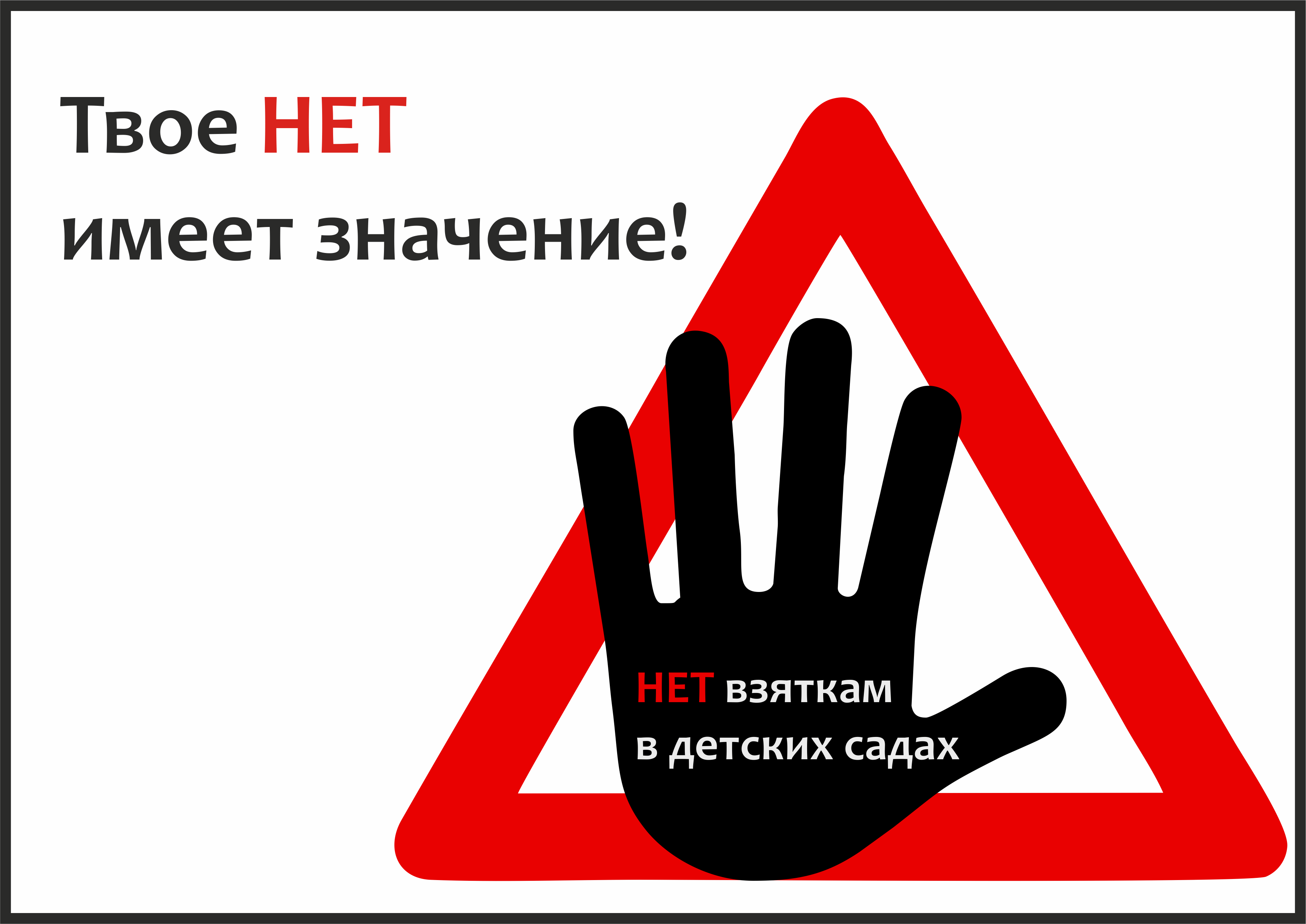 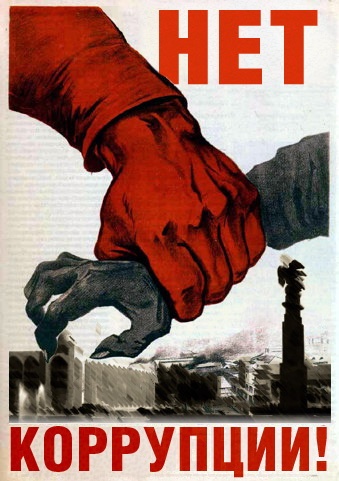 Искоренить коррупцию возможно!
На мой взгляд, граждане России должны знать о методах борьбы с коррупцией и не пренебрегать ими. Считаю необходимым взаимодействие правоохранительных органов и рядовых граждан: это могут быть встречи, совещания, агитационные плакаты, консультации населения о действиях в случае столкновения с коррупционными проявлениями.
Как граждане России помогут победить коррупцию?
Мы, молодое поколение, которому через два года впервые предстоит принять участие в выборах, обязательно должны явиться на избирательный участок и выполнить свой гражданский долг в соответствии с велением совести и сердца.
Как участие в выборах поможет в борьбе с коррупцией?
Не секрет, что наши граждане постепенно стали забывать о важнейших духовно-нравственных ценностях. Я полагаю: воспитание в человеке твердых нравственных основ с раннего детства – вот залог благополучия общества, в том числе и в плане коррупции.
Духовно-нравственные ценности и коррупция несовместимы.
Будущее страны за нами! Обращаясь, в первую очередь, к своим сверстникам, призываю всех следовать тому минимуму правил борьбы с коррупцией, о которых шла речь в моей презентации. Пусть это сделает наше будущее и будущее России более счастливым!